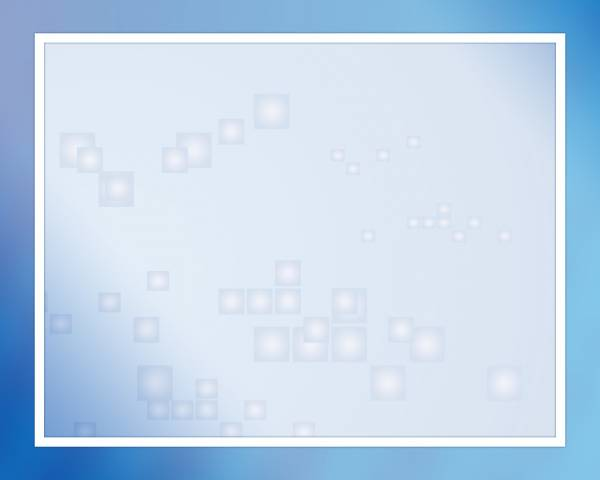 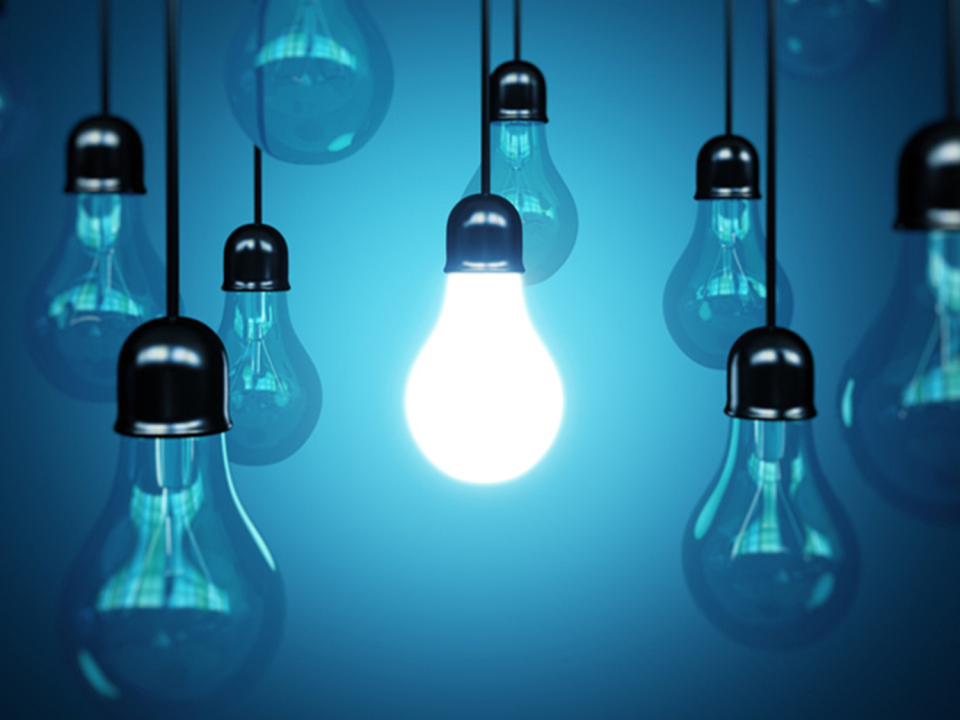 Хотите быть в центре обсуждения современных проблем дошкольного образования, тогда Вам сюда…
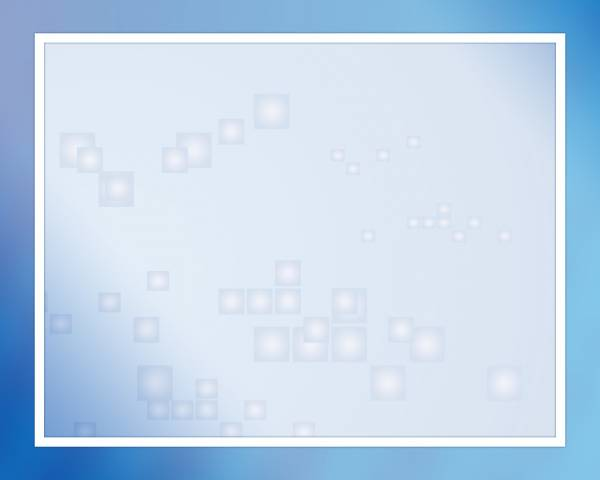 Методический центр
 для воспитателей
«Развитие детской инициативы и культурных практик»



Руководитель: Анна Николаевна Емельяненко, заместитель заведующей по УВР МБДОУ №51
Контактные данные: 45-36-62
Е-mail: Anhen.1986@mail.ru
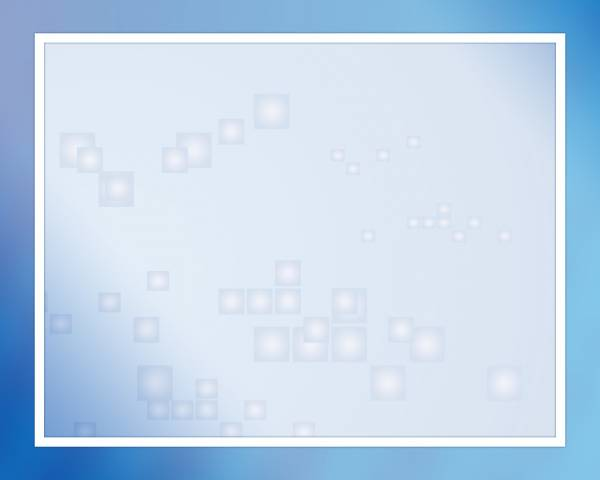 Цель работы центра:
   Повышение теоретического, методического и профессионального мастерства педагогов – слушателей методического объединения, в области развития и поддержки детской инициативы у дошкольников, а также планирования и организации культурных практик в системе дошкольного образования.
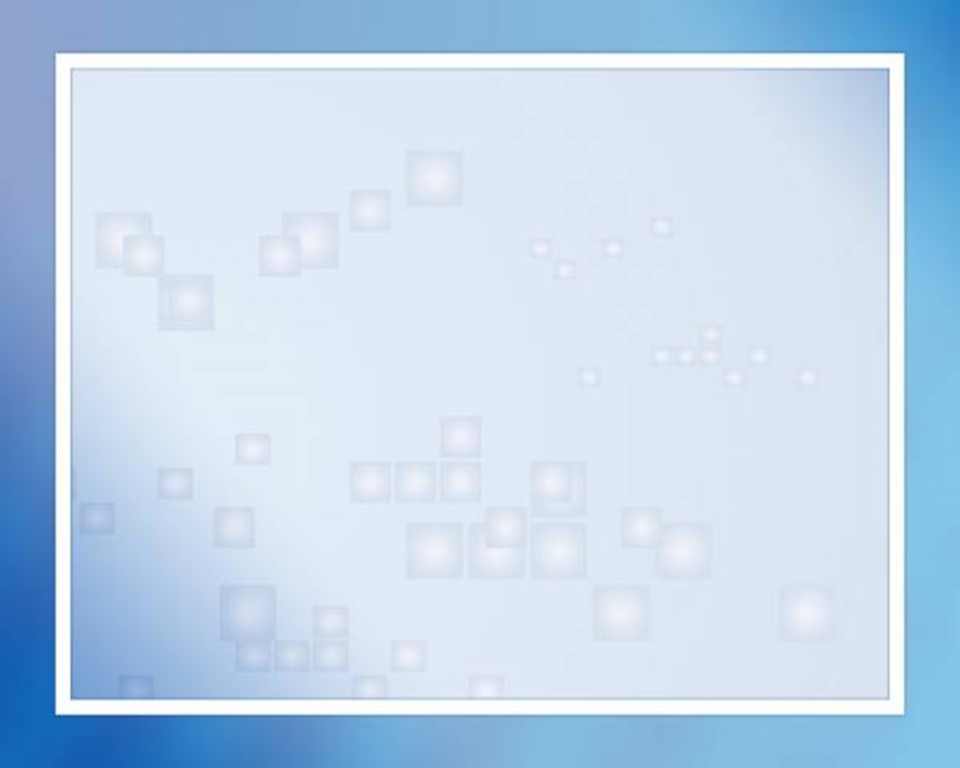 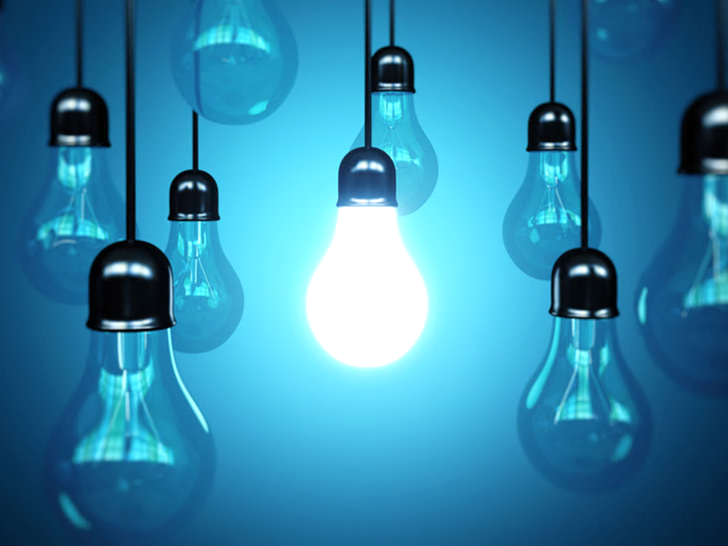 Если вы владеете знанием, дайте другим зажечь от него свои СВЕТИЛЬНИКИ МУДРОСТИ!